NSRL Time Meeting Report
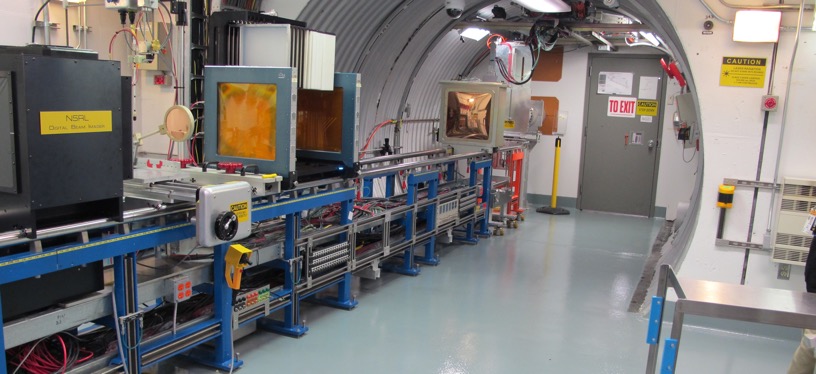 28 May 2024
Michael Sivertz
Schedule for this week
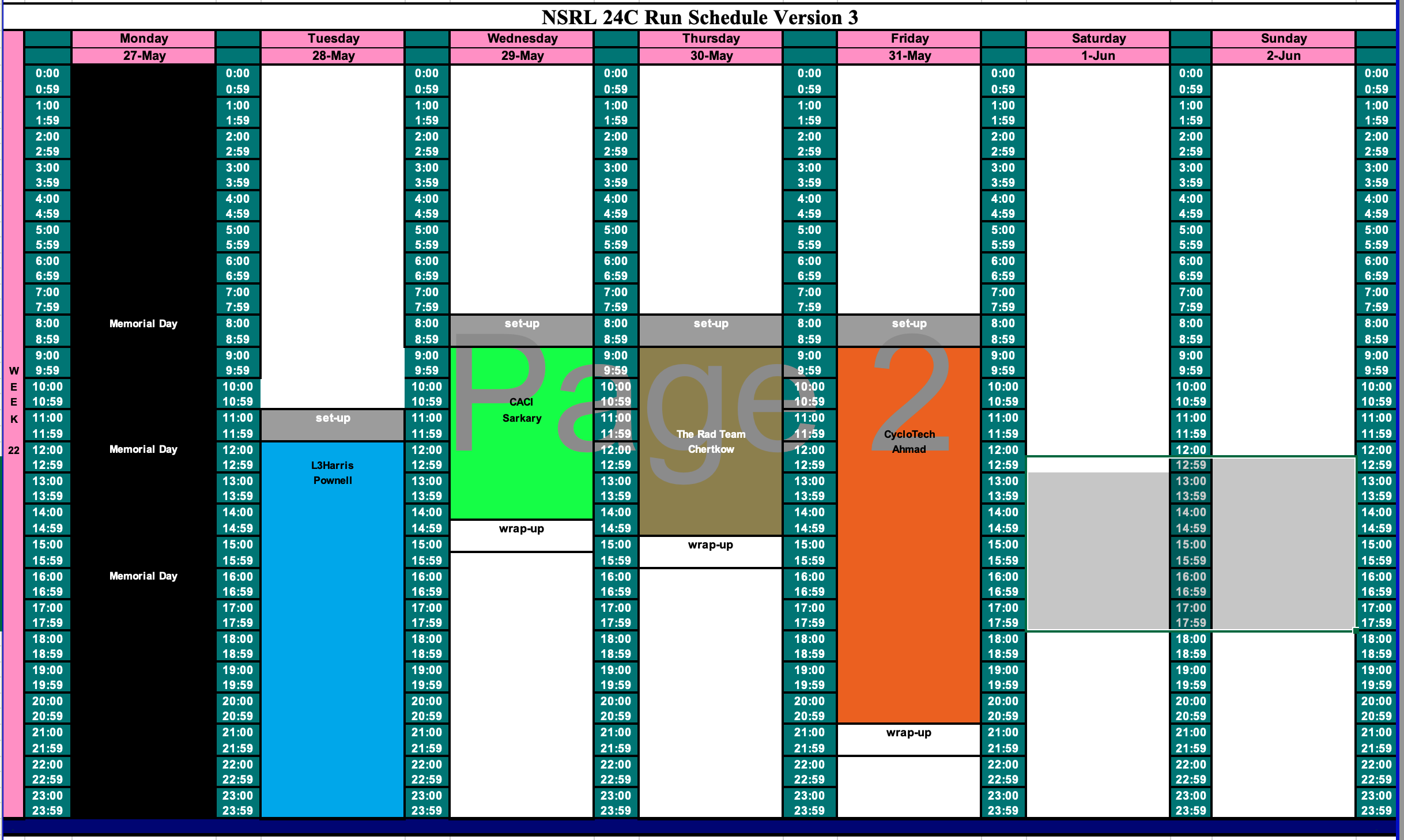 28 May 2024
Schedule for next week
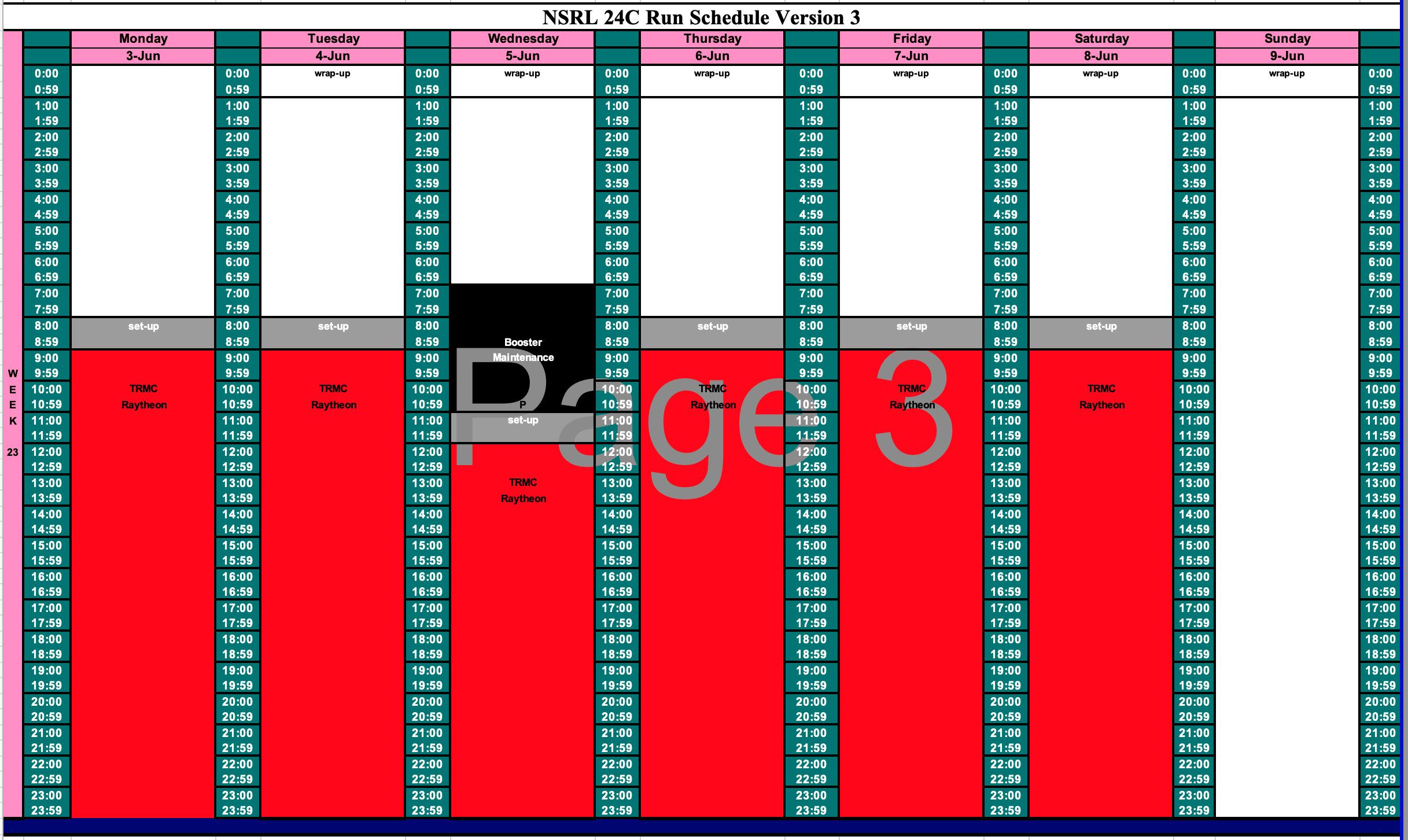 28 May 2024
Future Schedule
Work on Thursday for The Rad Team is scheduled for 6 hours but will likely run late.

TRMC/MDA begins next week with 16-hour days running 6-days a week.
28 May 2024